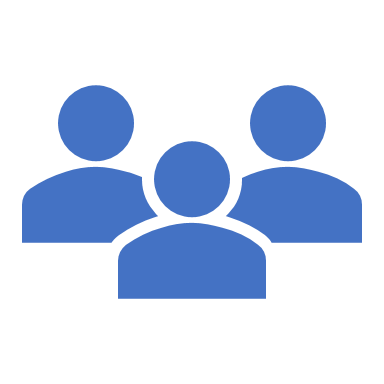 Market Basket, Frequent Itemsets, Association Rules, Apriori, Other Algorithms
Market Basket Analysis
What is Market Basket Analysis?
Many-to-many relationship between different objects
The relationship is between items(itemset) and baskets (transactions)
Example:
Rule: {pencil, paper} => {rubber}.
Support: the percentage of transactions that contain all of the items in an itemset (e.g., pencil, paper and rubber). 
Confidence: the probability that a transaction that contains the items on the left hand side of the rule (in our example, pencil and paper) also contains the item on the right hand side (a rubber).
Market Basket Analysis
The things that customers actually purchase are known as:
Items
Transactions
Support
Confidence
Questions
Benefits of Market Basket Analysis
Applications
What are frequent sets?
Why is frequent itemset mining needed?
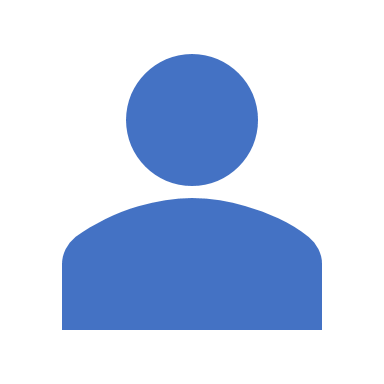 Question
What entity qualifies an item set to be a frequent item set?
The Apriori property:
Any subset of a frequent itemset must be frequent.
Example: if (beer, bread, milk} is frequent, so is {beer, bread}, i.e., every transaction having {beer, bread, milk} also contains {beer, bread}.
Apriori Pruning principle: If there is any itemset which is infrequent, its superset should not be generated/tested! 
Example: if {(beer, bread, milk)} is infrequent, so is {beer, bread, milk, cheese}.
Breadth First Search:
Initially, scan DB once to get frequent 1-element itemset.
Then scan DB again to get 2-element itemsets, and so on.
For each iteration k: 
Generate length (k) candidates from length (k-1) frequent itemsets.  It has two steps:
Join step: Merge pairs (f1, f2) of frequent (k-1)-element itemsets into k– element candidate itemsets Ck if all elements in f1 and f2 are the same except the last element.
Prune step: Remove those candidates in Ck  that cannot be frequent.
Scan DB and remove the infrequent candidates
Terminate when no set can be generated
Find Frequent Itemsets - Apriori
Support is calculate by Support of (A=>B) = [AB]/N,
Support is an indication the how frequently the items appear in the database 
Confidence is calculated by Confidence of (A=>B) = [AB]/[A]
Confidence indicates the number of times the if/then statements have been found to be true.
Itemset – A collection of one or more items 
 Example: {Milk, Bread, Diaper} – 3-itemset. An itemset that contains 3 items. 
Frequent Itemset – An itemset whose support is greater than or equal to a  threshold
Support and Confidence
Support and Confidence (Contd.)
Fun Facts
Among mentioned below what all can be the applications of frequent itemset algorithm?
Plagiarism
Biomarkers
Ecommerce Market
All of the above
Question
APRIORI ALGORITHM
Algorithm
Assume that the largest frequent itemset is of size k.
How many passes does the apriori algorithm need in worst case? 
A. k − 1 
B. k 
C. k + 1 
D. k 2 
E. 2k 
F. 2 k − 1
Question
Example:
Pros and Cons:
The Apriori algorithm is used for the following data mining task - 
A. Classification
B. Clustering
C. Association
Question
Association Rule is a way to find patterns or relation  in data by using features which are correlated and occur together.
Useful for analysing and predicting Customer behavior
If/then statements that help uncover relationships between unrelated data in a set of data.
Discovered by Rakesh Agrawal, Tomasz Imielinski and Arun Swami.
Examples:
If a customer buys bread he/she is likely to buy butter
Buys{bread} => buys {butter}
ASSOCIATION RULE
Parts of Association rule:
Using the bread and butter example:
Bread => Butter [10%, 50%]
Bread -> Ancedent
Butter -> Consequent
10% -> Support 
50% -> Confidence
Association Rule
Using the supermarket example
Total transactions : 100
Bread -> 10
10/100 * 100 = 10%  => Support
In 10 transactions, butter = 5 transactions
5/10 = 50% => Confidence
Association Rule
Types of Association Rules:
Single Dimensional Rule
Bread => Butter : (Buy)
Multi Dimensional Rule
Occupation(I.T), Age(>22) => buys (laptop) : (Occupation, age, buy). Dimensions are not repeated
Hybrid Association Rule
Time(5:00pm), buys (tea) => buys (biscuits) : (Occupation, buy. buy)
Association Rule
Applications
Question
Name the types of Association Rules
Other Algorithm
Example of Regression problem:
	What does the first pass of SON Algorithm do?
Question
Other Algorithm
Question
How do we find all frequent patterns from the FP-Tree?